Hassan A, Lip GY, Fauchier L, Harris RV
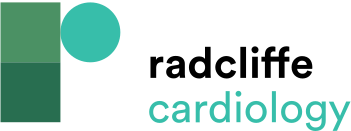 Proposed Mechanisms Linking Poor Oral Health with AF
Citation: Arrhythmia & Electrophysiology Review 2021;10(1):7–9.
https://doi.org/10.15420/aer.2021.09
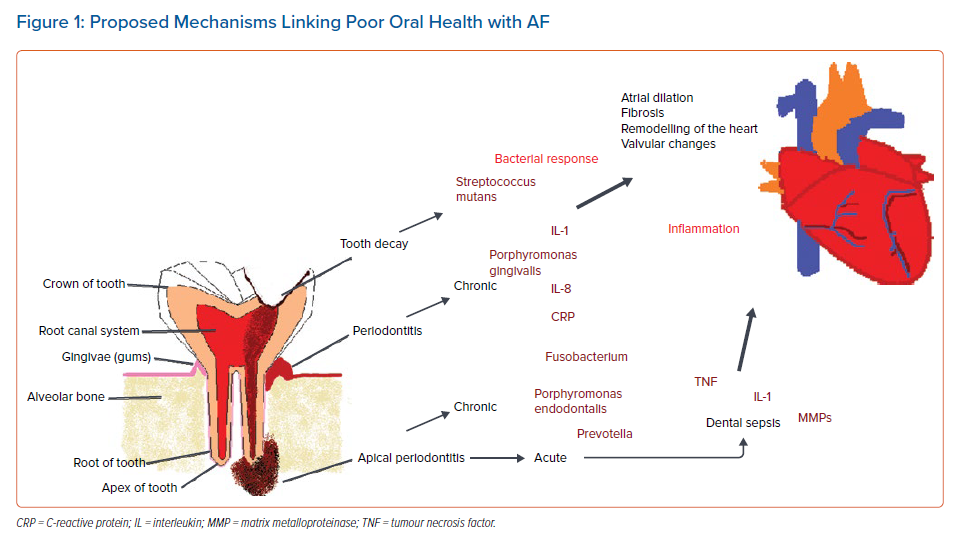